ITCZ, Moesson
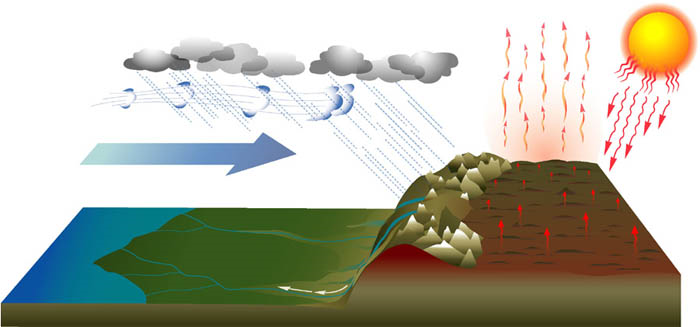 Vaksectie Aardrijkskunde
© Georgrafie 2016
Opgewarmde lucht stijgt op
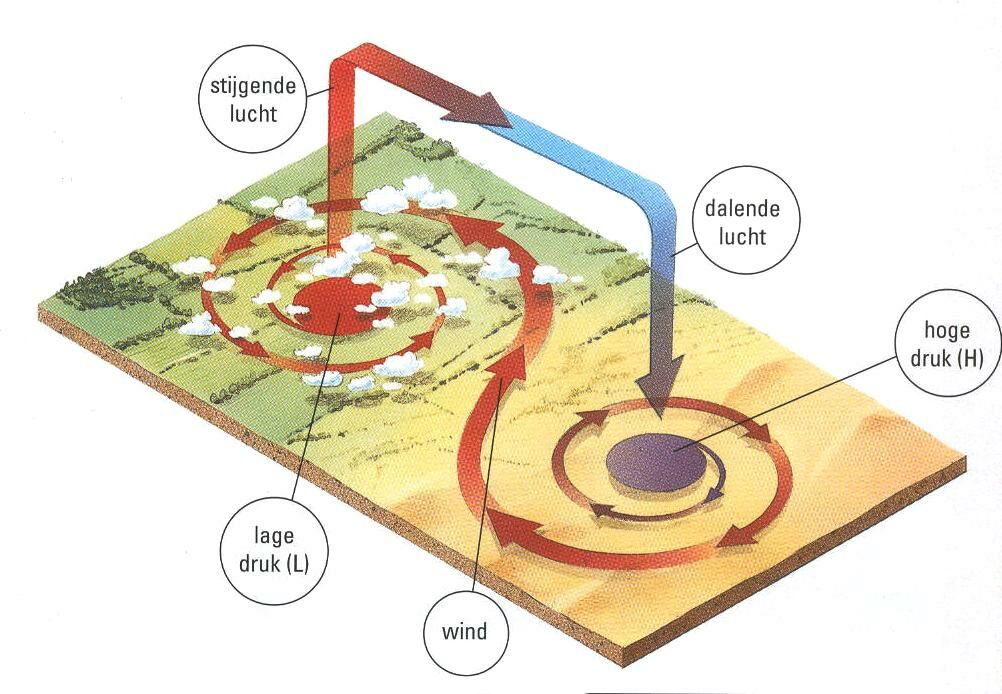 en er ontstaat een Lagedruk gebied
Afgekoelde lucht daalt
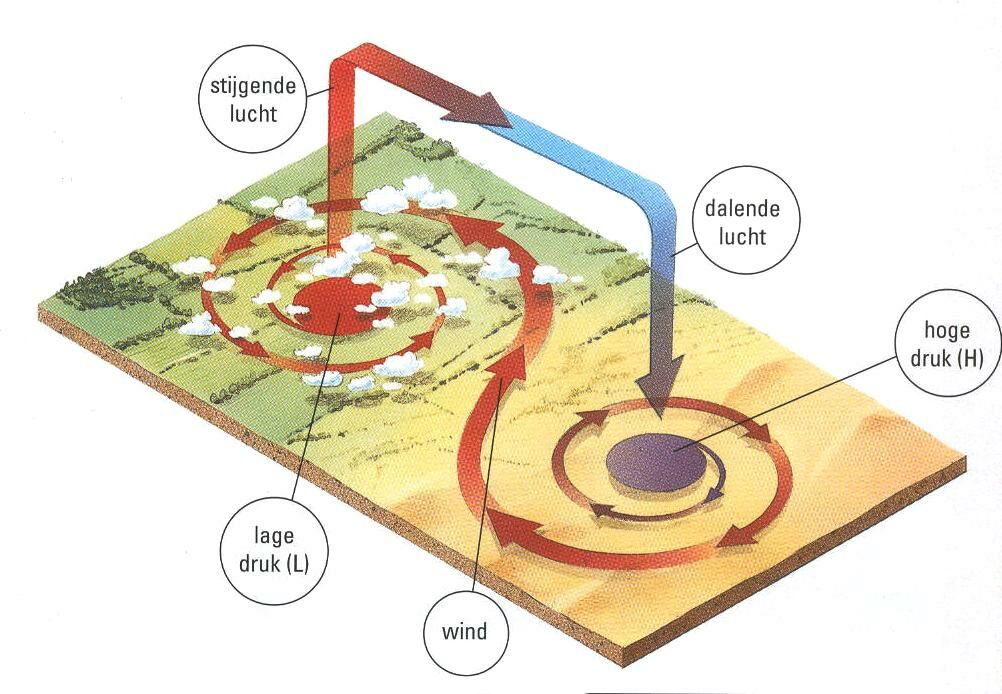 Afgekoelde lucht daalt
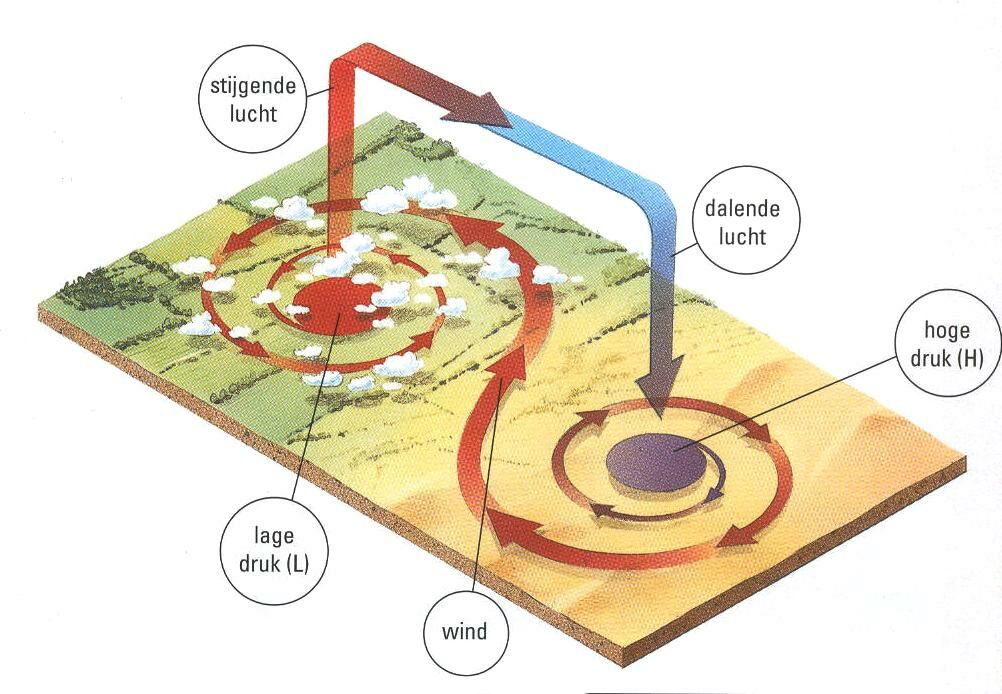 en er ontstaat een Hogedrukgebied
Lucht verplaatst zich van een Hoge naar een Lagedrukgebied
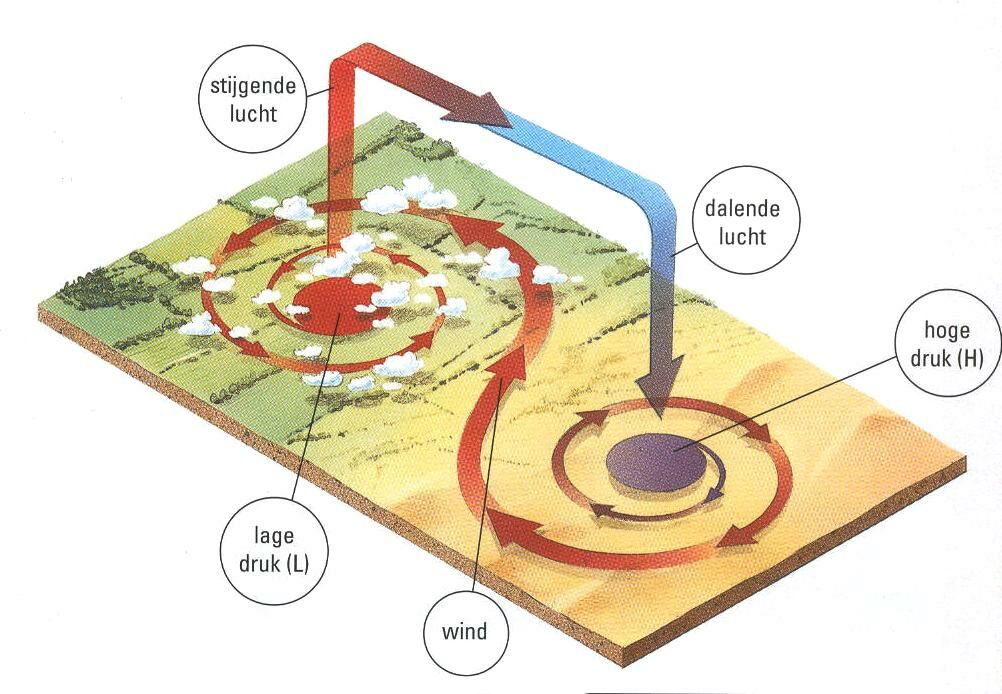 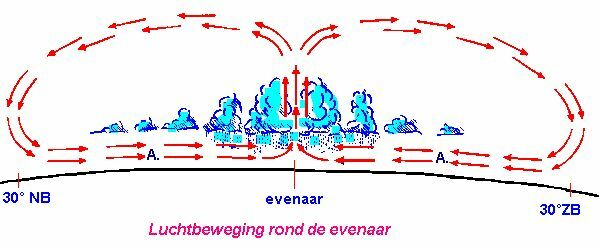 Bij de evenaar stijgende opgewarmde lucht
Rond de keerkringen dalende afgekoelde lucht
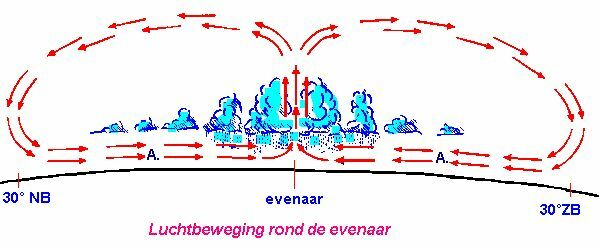 Lage drukgebieden rond de evenaar
Hoge drukgebieden rond de Keerkringen
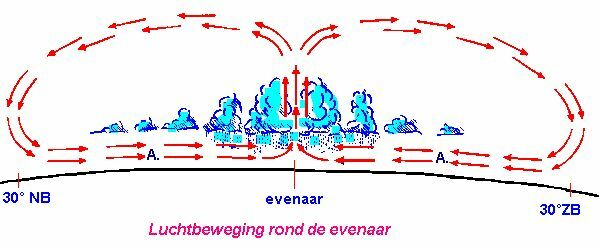 De situatie bij A op de figuur wordt wind genoemd
Door die luchtbewegingen ontstaan er Hoge- en Lagedrukgebieden
L      L      L      L
H       H         H        H
KEERKRING
EVENAAR
H         H       H        H
KEERKRING
Wereldwijd dus deze
luchtdrukverdeling.
H
L      L      L      L
L     L     L
H       H         H        H
H         H       H        H
L     L     L
H
Wereldwijd dus deze
luchtdrukverdeling.
en deze luchtbewegingen
H
L      L      L      L
L     L     L
H       H         H        H
H         H       H        H
L     L     L
H
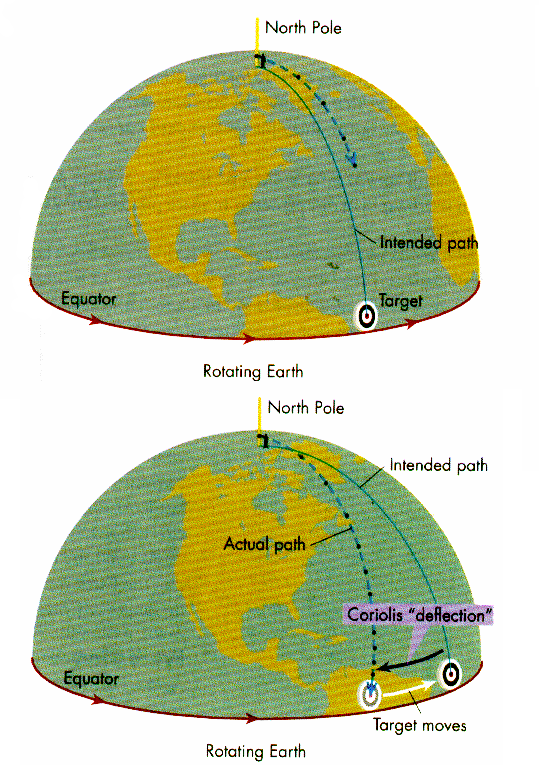 Door het draaien
 van de aarde en
haar bolvorm 
ontstaat het
Coriolis effect
http://www.school-portal.co.uk/GroupDownloadFile.asp?File=39960
Gustave-Gaspard de Coriolis ontdekte
dat het op onze draaiende planeet lijkt
alsof vrij bewegende objecten een
kromme baan lijken te beschrijven.
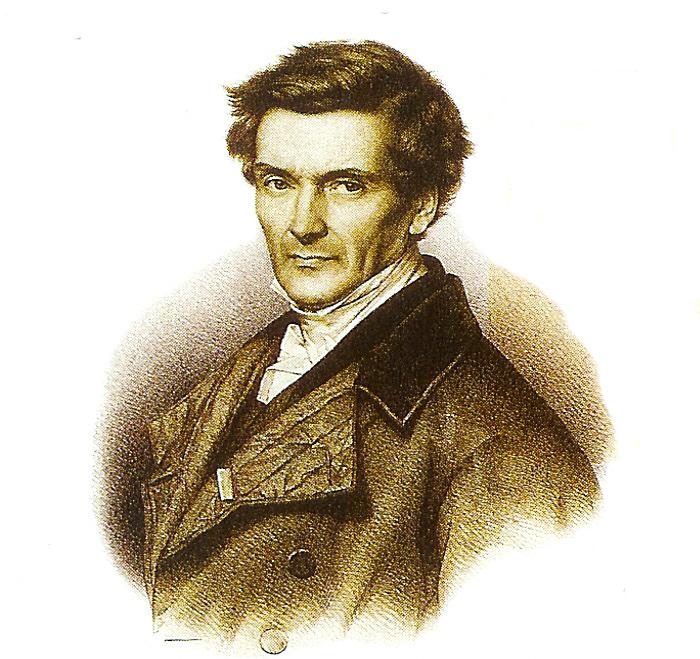 Als gevolg van dit Coriolis-effect
krijgen luchtbewegingen op het
Noordelijk halfrond een afwijking
naar rechts en op het Zuidelijk
halfrond een afwijking naar links.
Noordelijk halfrond
en
Zuidelijk halfrond
maar zo
of zo
H
L             L
niet zo
of zo
H
L
L
H
H
L              L
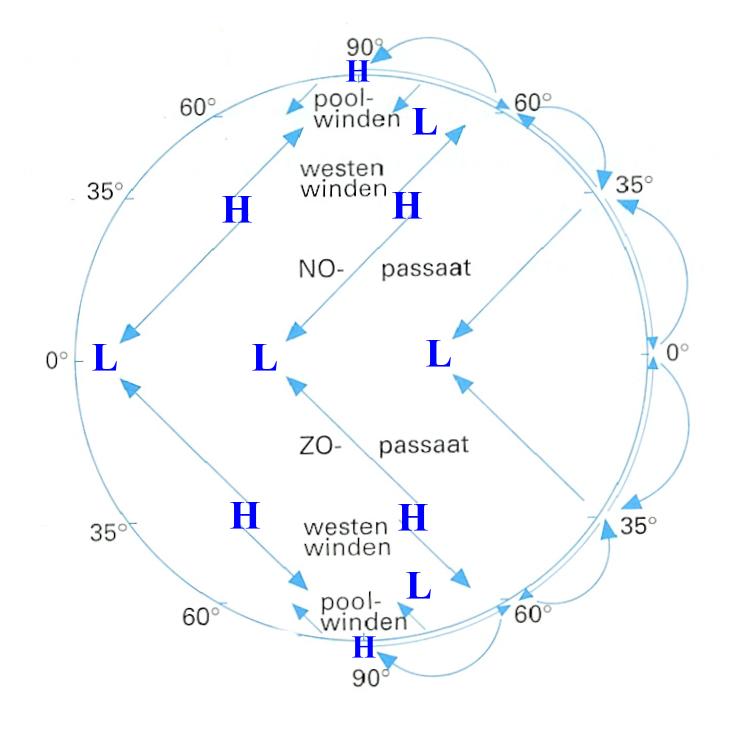 De werkelijke 
luchtbewegingen
(schematisch)
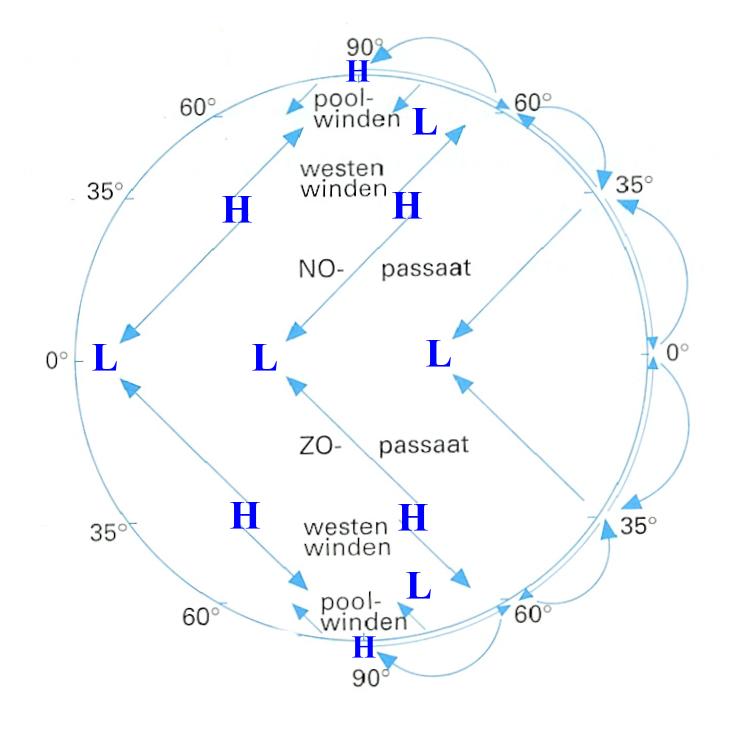 De werkelijke 
luchtbewegingen
Op het Noordelijk
halfrond naar rechts
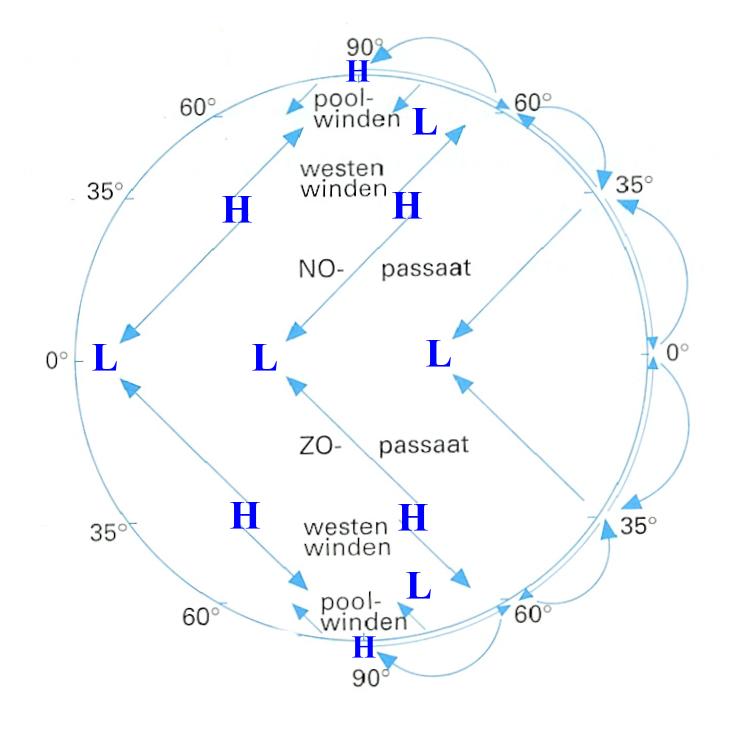 De werkelijke 
luchtbewegingen
Op het Noordelijk
halfrond naar rechts
Op het Zuidelijk
Halfrond naar links
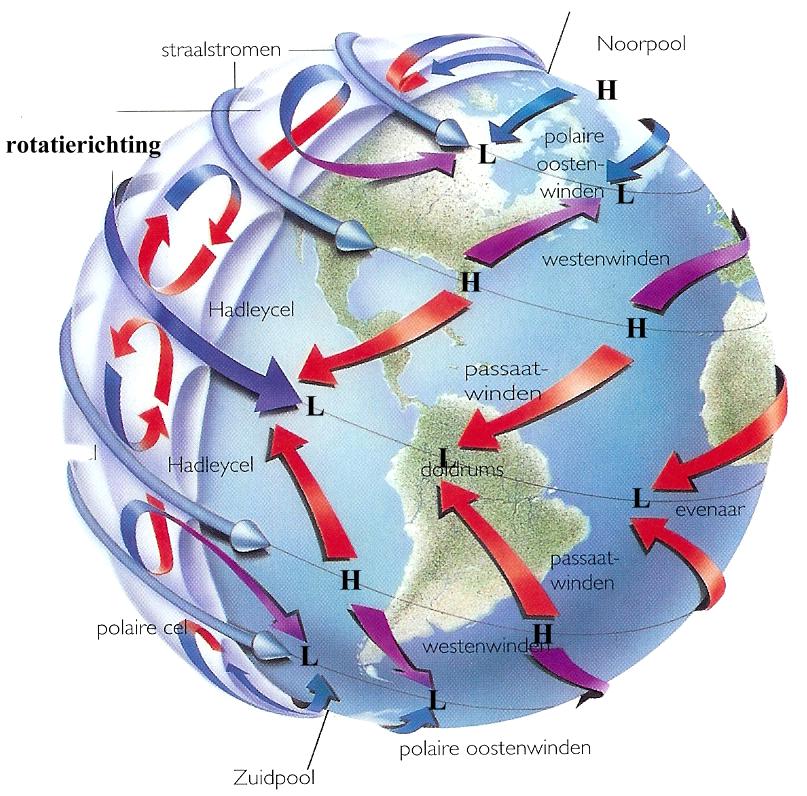 Dus zo !
http://www.schooltv.nl/beeldbank/clip/20060209_luchtstromen01
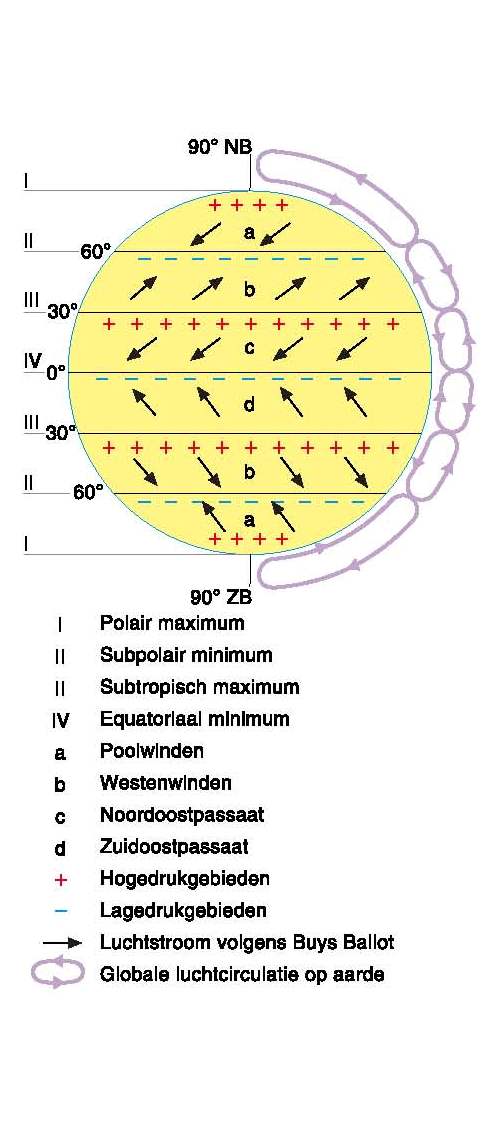 Depressies
Westenwinden
Passaten
Westenwinden
Depressies
Wet van Buys Ballot

	Lucht beweegt van een hogedrukgebied naar een lagedrukgebied, waarbij met de wind in de rug geldt dat op het noordelijk halfrond de wind een afwijking heeft naar rechts en op het zuidelijk halfrond naar links.

Dit wordt ookwel het Coriolis-effect genoemd.
Draaiing van de aarde verklaart deze wet
Aarde: ronddraaiende bol
Snelheid aarde evenaar groter dan Nederland
Ook lucht!
Lucht boven evenaar hogere snelheid
Raakt voor op de aarde op hogere breedtes
En andersom!
2. Moesson: natte en droge moesson









3. Invloed van de zee
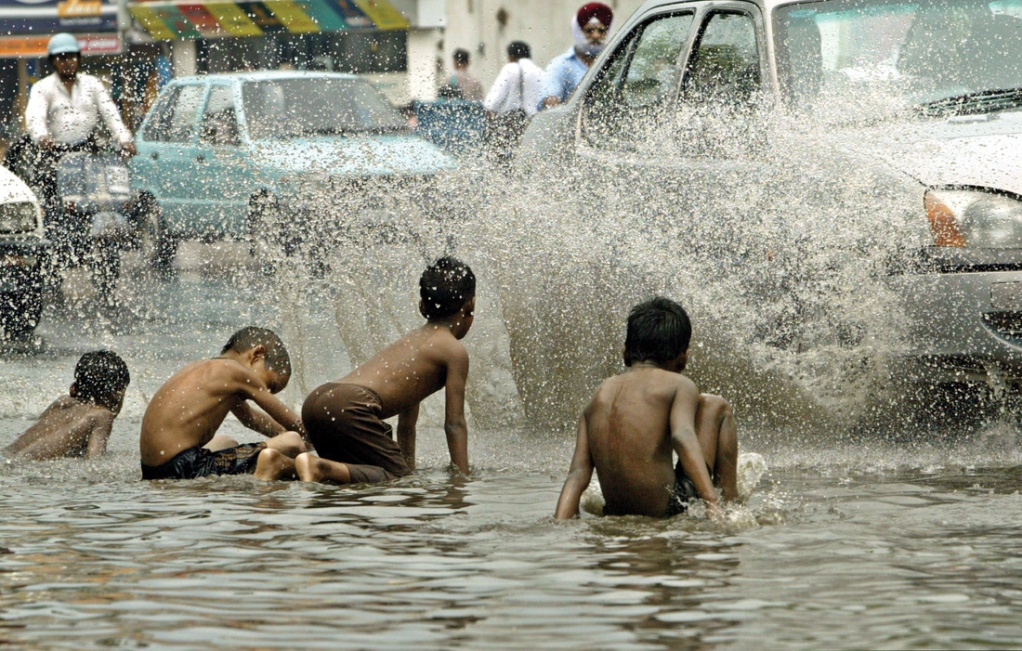 In de winterperiode ligt de ITC zone onder de evenaar
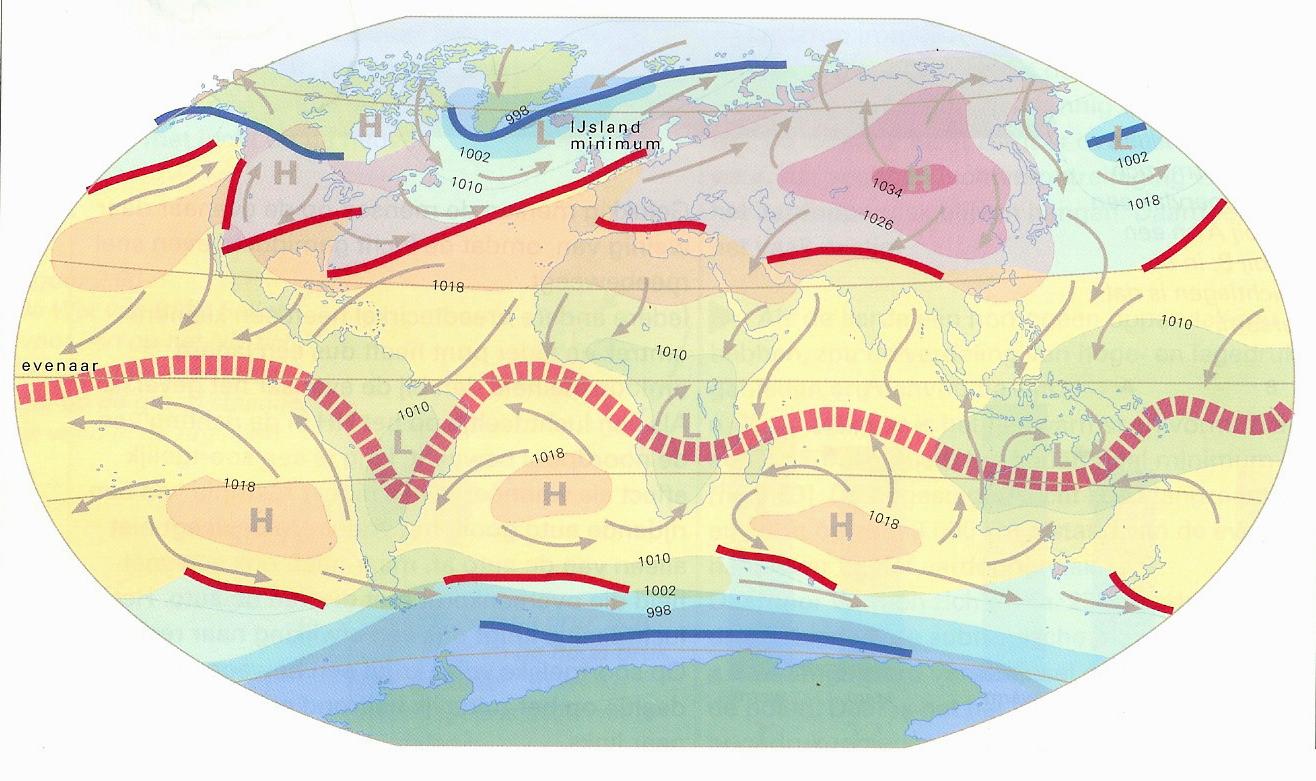 ITC
De ITC zone is de rode bloklijn
In de zomerperiode ligt de ITC zone boven de evenaar
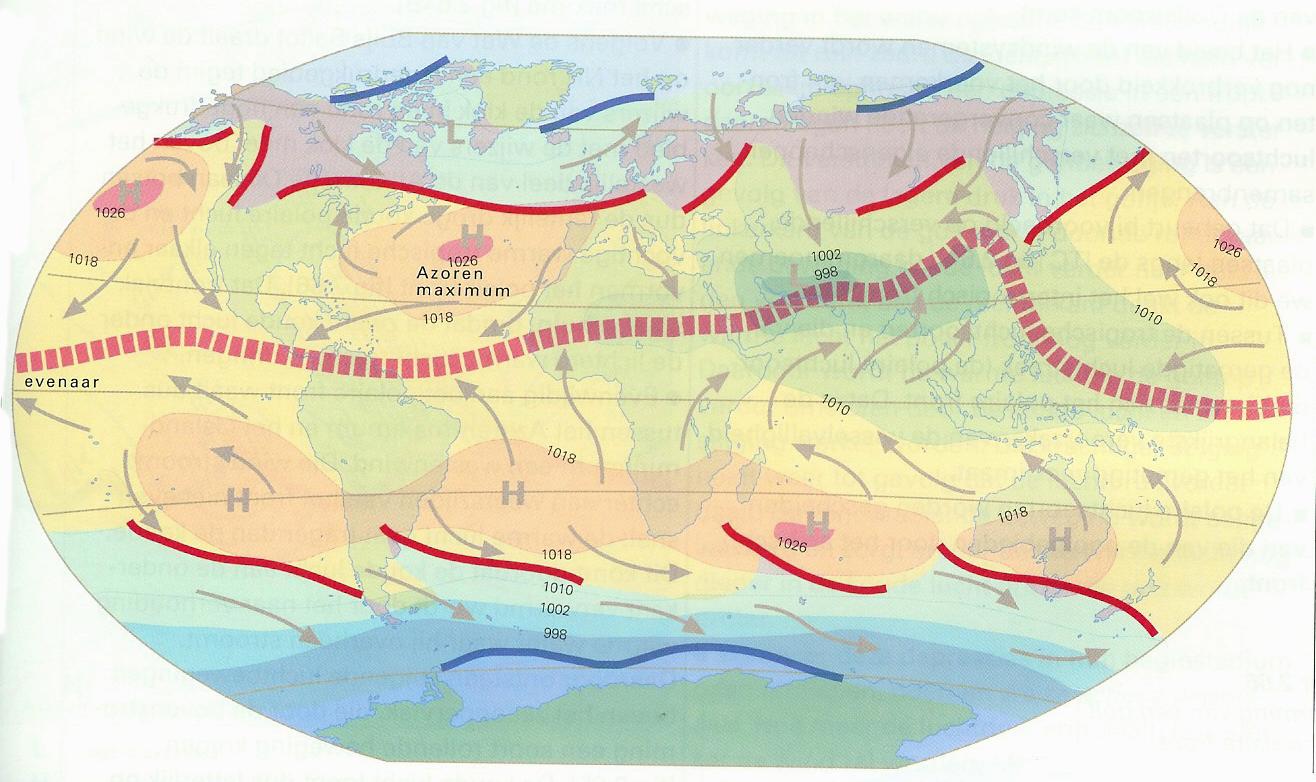 Omdat er dan meer landdelen opgewarmd worden !
http://www.school-portal.co.uk/GroupDownloadFile.asp?GroupId=12426&ResourceID=40465
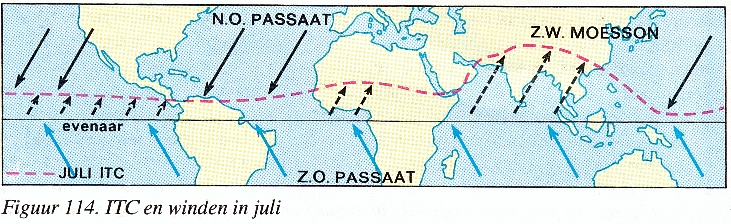 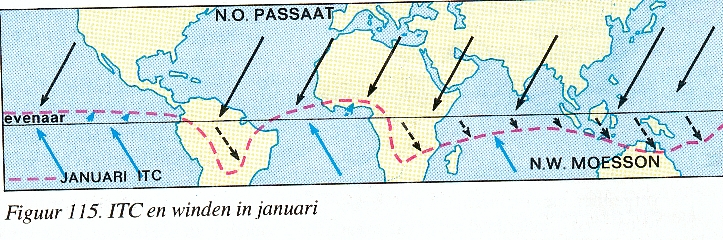 Omdat in werkelijkheid de Hoge- en Lagedruk
       gebieden niet op dezelfde plaats liggen.

    Ongeveer op de evenaar ontstaan Lagedrukgebieden.

   Dit gebied is de I.T.C. zone
   (de Inter Tropische Convergentie zone)

    Deze zone verschuift noord- en zuidwaarts 
   afhankelijk op welk Halfrond het zomer is
 (dus waar de zon loodrecht boven een keerkring staat)
De lucht verplaatst zich nog steeds van Hoog naar Laag
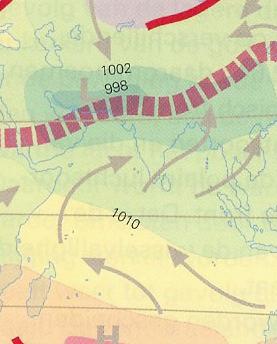 L
evenaar
H
Maar gaat dan wel over de evenaar heen !
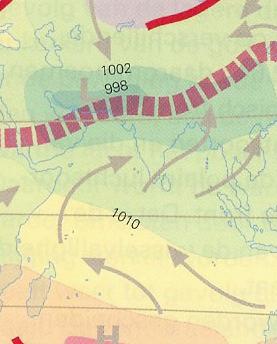 kreeftskeerkring
evenaar
steenbokskeerkring
en dan geldt de regel : Noord.halfrond afwijking naar rechts!
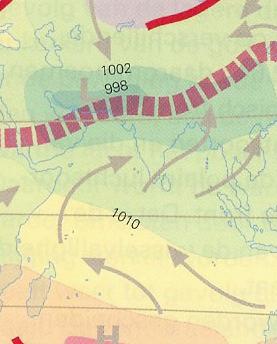 kreeftskeerkring
evenaar
steenbokskeerkring
Zomerperiode : natte moesson
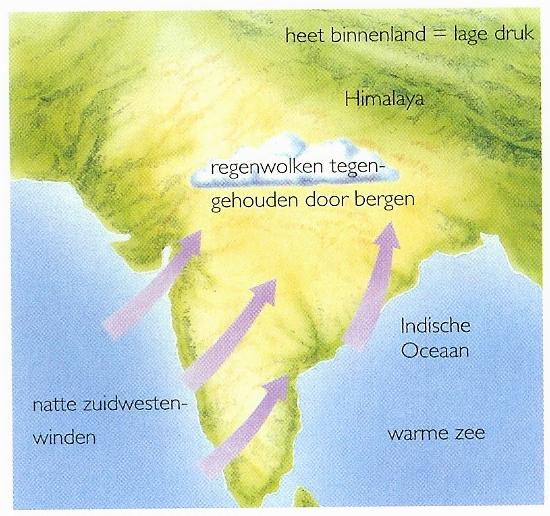 Winterperiode : droge noordoost moesson (of gewoon de noordoost passaat zoals normaal)
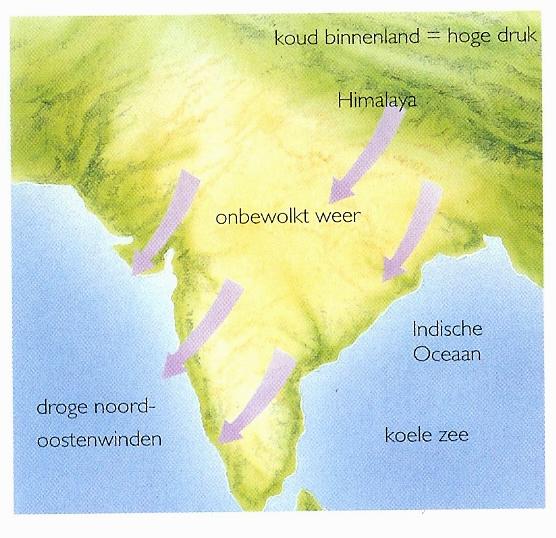